PHÒNG GIÁO DỤC VÀ ĐÀO TẠO QUẬN LONG BIÊNTrường Mầm Non Gia Thượng
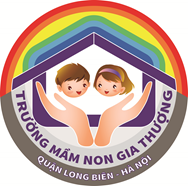 GIÁO DỤC ÂM NHẠC
ĐỀ TÀI: DẠY HÁT ĐÔI DÉP
TC: Nghe âm thanh đoán tên nhạc cụ

LỨA TUỔI: 24 – 36 THÁNG 
NGƯỜI THỰC HIỆN : ĐÀO THỊ NGA LINH
THỜI GIAN: 12-15 PHÚT
NĂM HỌC : 2018 - 2019
I: MỤC ĐÍCH , YÊU CẦU
Kiến thức:
  - Trẻ biết tên bài hát, tên tác giả.
  - Trẻ cảm nhận được giai điệu vui tươi trong sáng của bài hát nghe và bài hát. 
 2.  Kỹ năng:
  - Trẻ thuộc lời bài hát, hát đúng câu.
  - Chơi đúng luật.
  3. Thái độ
  - Trẻ hứng thú tham gia vào hoạt động.
II: CHUẨN BỊ
1. Đồ dùng của cô
  - Nhạc bài: Đôi dép, Tôi là cái ấm trà.
 2. Đồ dùng của trẻ:
  - Chỗ ngồi cho trẻ.
  - Các dụng cụ âm nhạc:
Trống, phách tre, xắc xô.
III: CÁCH TIẾN HÀNH
1: Ổn định tổ chức: 
Cô và trẻ cùng đọc bài thơ “ Đi dép”

Trò chuyện dẫn dắt vào bài.
2. Phương pháp, hình thức tổ chức::* Dạy hát: Đôi dép- Cô giới thiệu tên bài hát , tên tác giả.- Cô hát lần 1: Cô vừa hát bài gì?
Cô hát lần 2: Hỏi giai điệu bài hát ?- Cô hát lần 3: Giới thiệu nội dung bài hát: “Đi đôi dép xinh luôn giữ cho đôi chân luôn sạch sẽ, trắng tinh”
- GD trẻ biết đi dép để giữ gìn vệ sinh sạch sẽ.
Trẻ hát
Trò chơi: Nghe âm thanh đoán tên nhạc cụ- Cô giới thiệu tên trò chơi, cách chơi, luật chơi.
- Cách chơi: Cô mời 1 trẻ lên chơi dùng mũ chóp đội kín mắt, mời 1 bạn lên lấy dụ
- Cô tổ chức cho trẻ chơi 2-3 lần
3. Kết thúc:	- Cô nhận xét tiết học động viên khen ngợi trẻ.
XIN CHÂN THÀNH CẢM ƠN !